PRE - MTAC 
Processing and Maintenance Operations
July 14, 2022
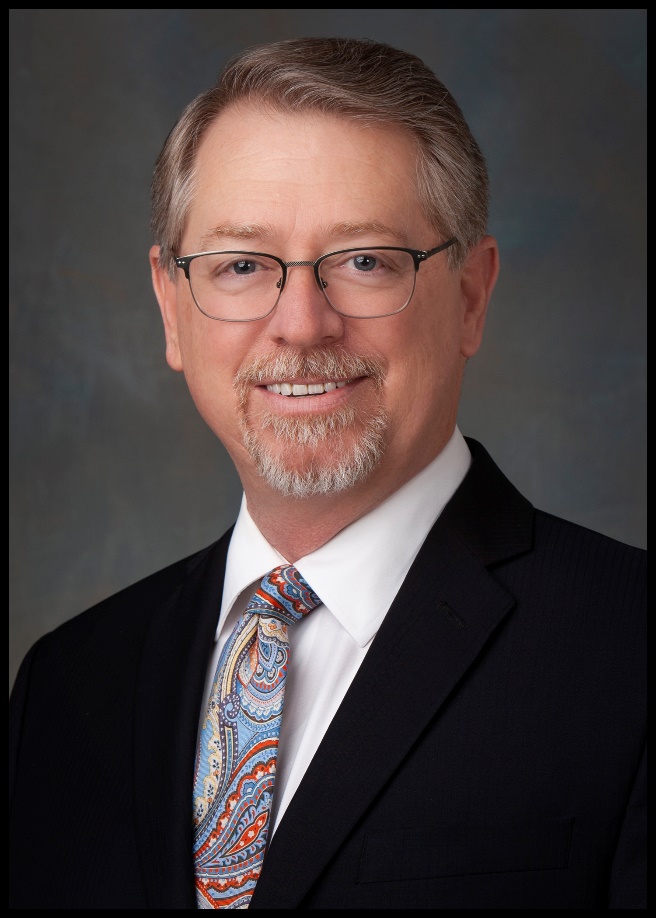 Mike Barber
 Vice President, Processing & Maintenance Operations
Peak Season Hot Wash Update
First - Thank you all for your communication and engagement

Planned and Delivered! 
Peak Season 2021 was successful, thanks to planning & coordination, combined with industry collaboration

Review of Peak season 2021 
Teams have completed Hot Wash activities and started Peak planning that will be shared in MTAC 
Appreciative of Industry’s attendance and engagement during our Peak Industry calls 
Utilization of the Industry Connect Dashboard for awareness of facility conditions

Lessons Learned
Earlier hiring and retention works
Secured facility space was instrumental to success
Installation of added automation – increase capacity and productivity
Continuation of efficiency gain processes
Peak 23 Readiness – Customer Focus
84 Annexes planned (58 PSAs/Long term in place plus 24 Short term)

37 new package sorters to be deployed

Focus on improved processing efficiency and operating plan precision 

Requesting Early notification for additional Peak Volume Pickups 

Facilities have been updated and validated in FAST
Industry Engagement
Thank you for your communication and engagement

Looking forward to continued engagement with Industry
Efforts through MTAC User Groups (UG) and Work Groups (WG) 

Please continue to work through/notify your postal representatives immediately if you have any issues or concerns
This allows for capture of common issues, concerns, consolidated resolutions and if necessary, escalations

Looking forward to another successful year and peak season
Industry Connect Dashboard
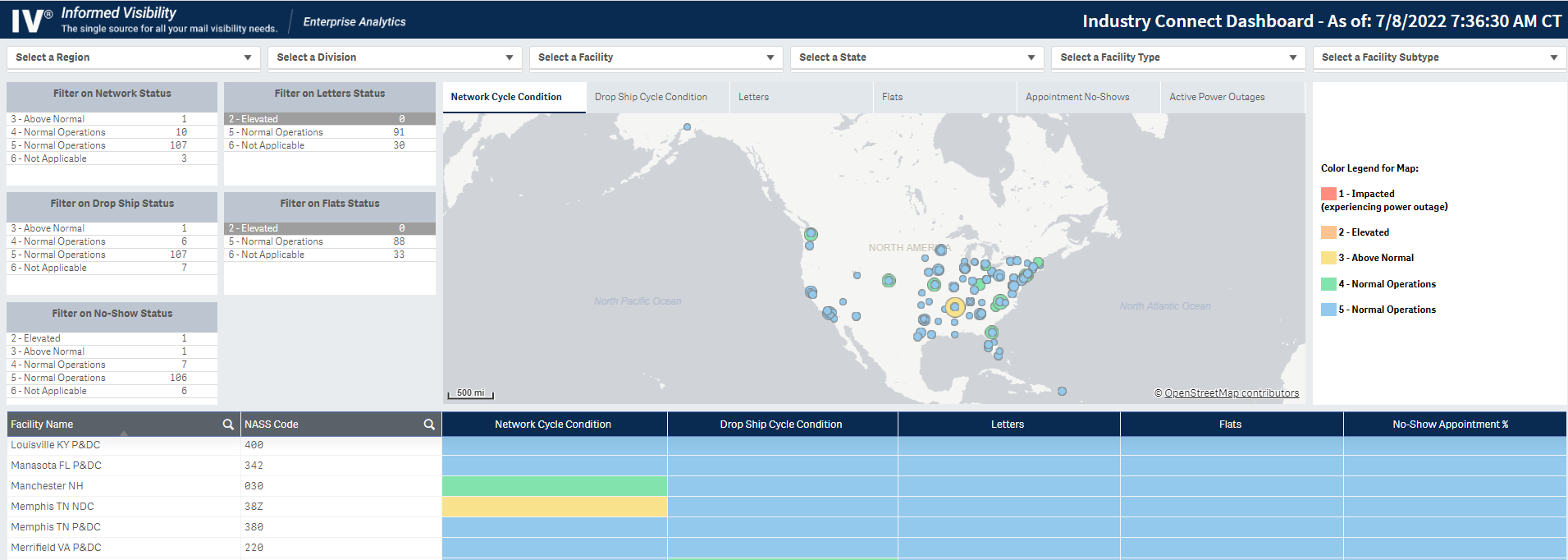 Gaining Access
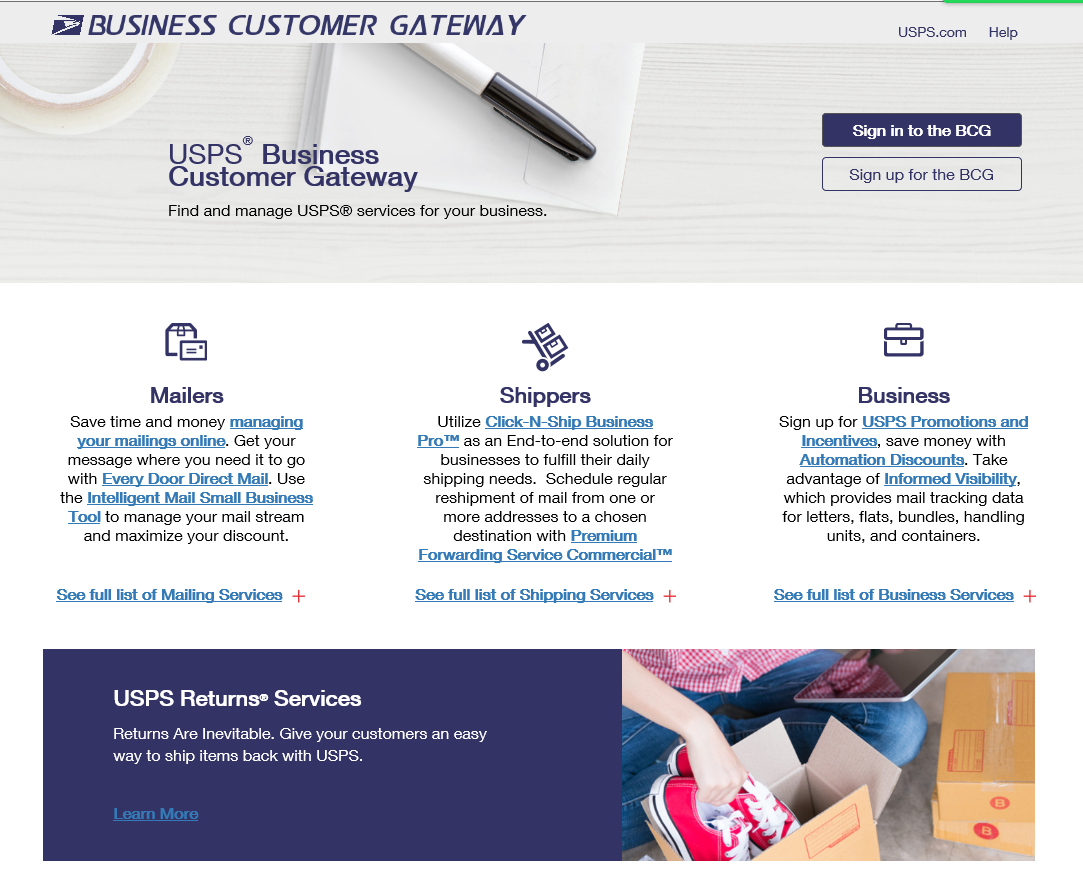 Industry Connect – Overview (What it Provides)
Birds eye view of processing centers overall conditions

Dashboard provides current conditions for USPS processing facilities 

Provides varied Status types
Network (Transportation) 
Drop Shipment (Entry conditions)
Letters
Flats
No Shows (Appointment conditions)

Users can select specific geographic regions or processing center types
The information is refreshed hourly to provide the most current conditions
Additional content requests are to be administered via the related department and the Enterprise Analytics team
PRE - MTAC 
Logistics
July 14, 2022
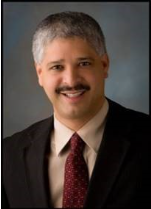 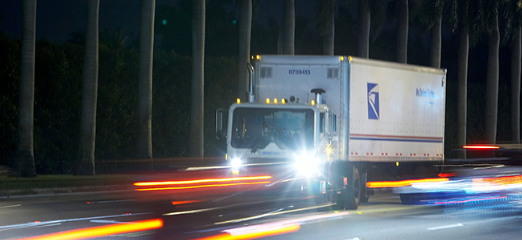 Robert Cintron
 Vice President, Logistics
Internal Focus
MTE purchasing continues to build inventory
MTE inventory is growing
New purchases continue to arrive 

MTE inventory
Bi-weekly plant inventory (July 2022)

MTE Quality Checks
Verification of proper prepared MTE returns
Generates good product and hygiene
11
UG 7 Update
Bi-Weekly Meetings
Industry contact information 
Industry information has been updated in MTEOR
Large mailers completed – June 2022
Small mailers being updated – August 2022
Guide / Training for MTEOR process

Fall Mailing
Identify on hand inventory and demand by industry mailer
Industry is working to have all facilities report MTE MTEOR inventory

MTEOR Helpdesk information (MTEOR@usps.gov/1-866-330-3404)
12
Industry Focus
Predictive MTE forecasting
Identifies geographic demand for reallocating MTE 

Utilize MTEOR for MTE Request
Provides consistency in reporting and moving geographically
All sites request through MTEOR

Weekly MTE inventory reporting
Generate MTE flow between USPS and Industry 
Identifies industry usage

MTE quality checks
Industry identify hygiene or concerns
contact helpdesk
13